Изучение
приёма 
гофрирования бумаги
Гофрирование
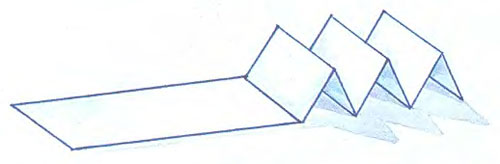 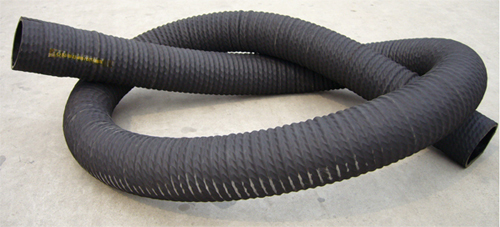 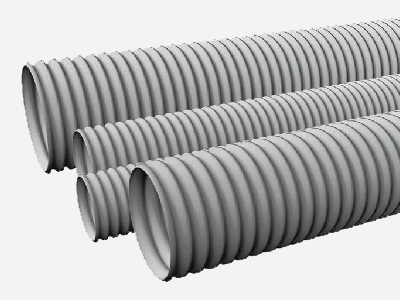 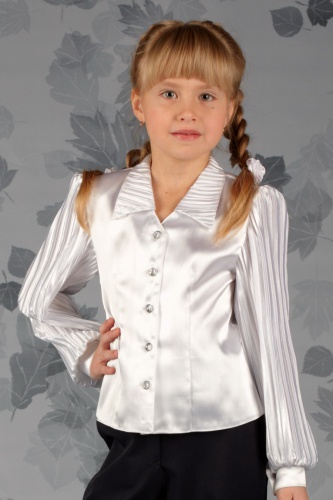 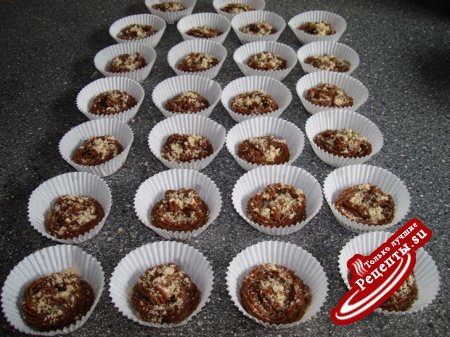 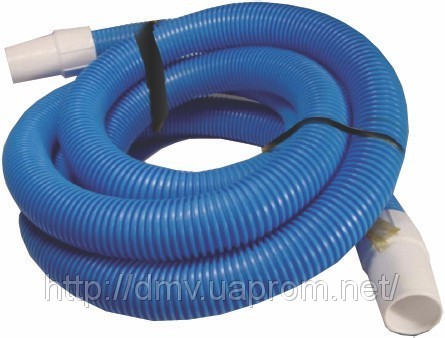 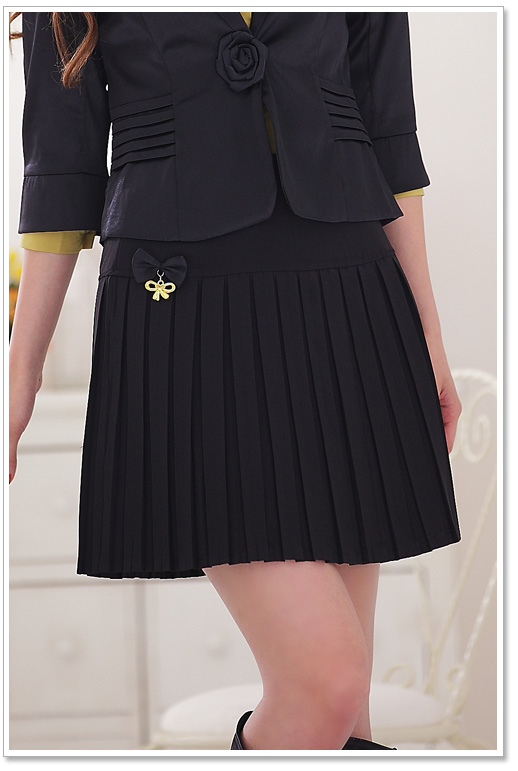 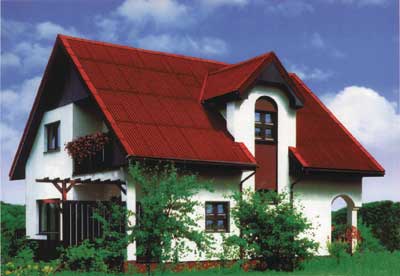 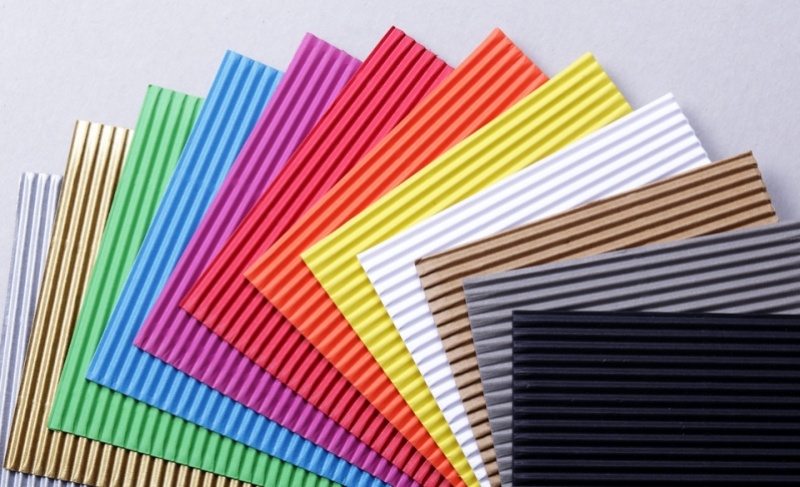